BIOTECNOLOGIA
Tecnologia de DNArecombinate
Transgênico: org. geneticamente modificado, recebe gene por vetor, transformação e outros fatores. Bact insulina e glucagon, milho Bt-
 gene da resistência ao ataque de insetos (toxina Bt – Bacillus thuringiensis), soja resistente a glifosato, big-mause,  alimentos com bacterias vivasLei Biossegurança
Enzima de restrição=endonuclease=tesouras moleculares: cortam pedaços específicos de DNA (palíndromo)
PCR: duplicação de DNA laboratório (usa enzima e nucleotídeo)
PGH: sequenciou DNA humano, homem, 30-40.000 genes, 7% ativo, subsídio para outros estudos
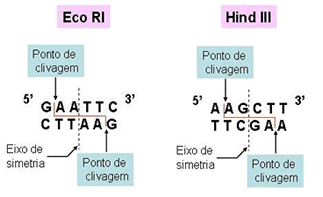 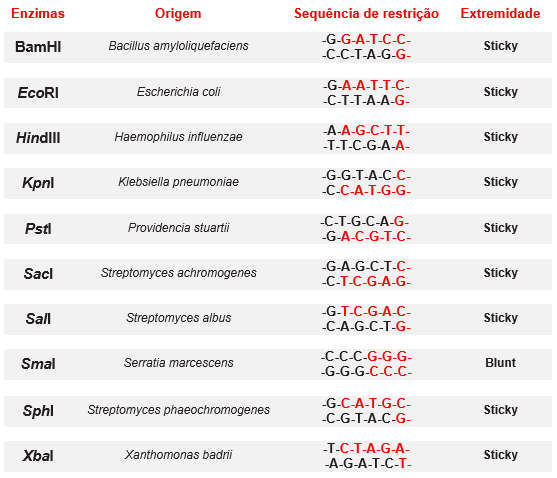 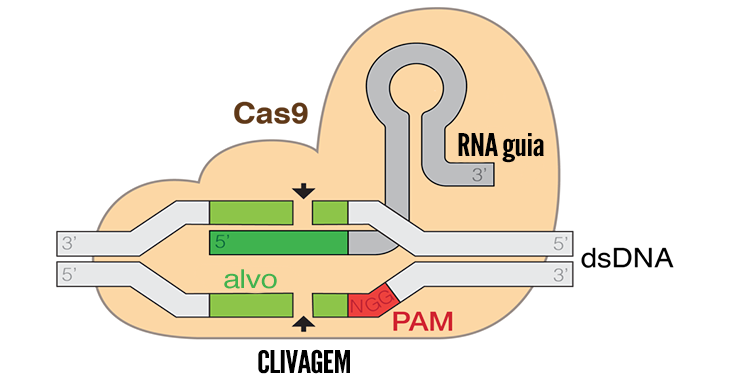 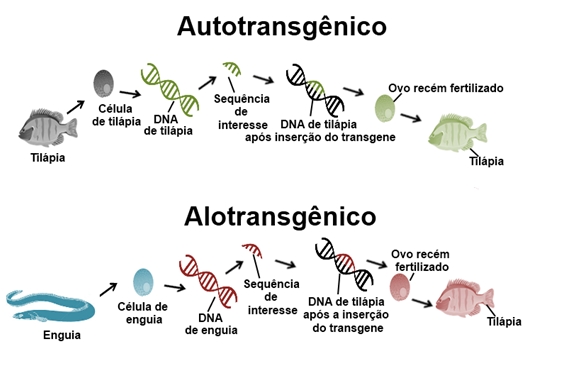 Célula tronco –indiferenciada:BIOSSEGURANÇA-2008
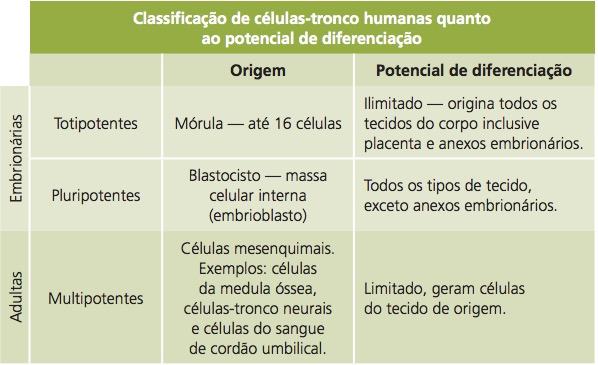 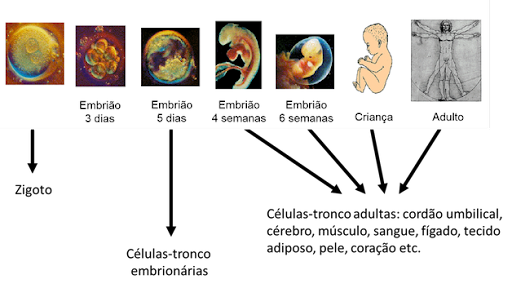 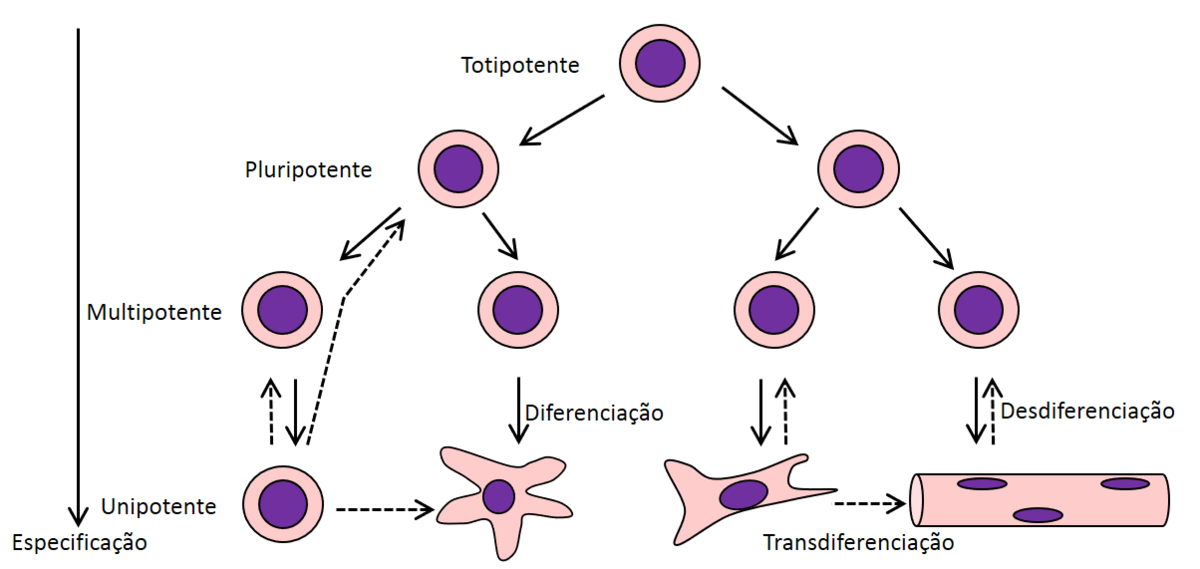 Clonagem:

gênica: insere em um microorg (vírus ou bact) e qdo este se divide, duplica-clona o gene que pode ficar armazenado na geneteca, 


individual: célula somática A enucleada (extração do núcleo A), e implantação em óvulo B enucleado e gerado pelo indivíduo C. Gera indivíduo A com mitocôndria B. 


Clonagem terapeutica: óvulo---blastocisto----Embrioblasto---implanta em tecido lesado (partenogênese ou transferência de núcleo)
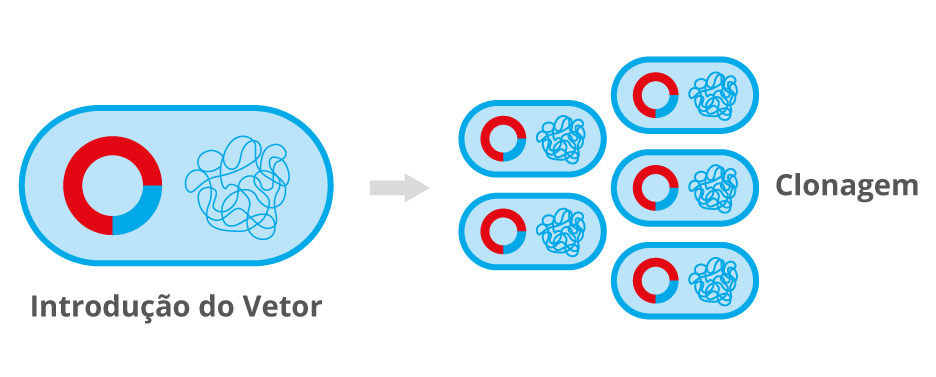 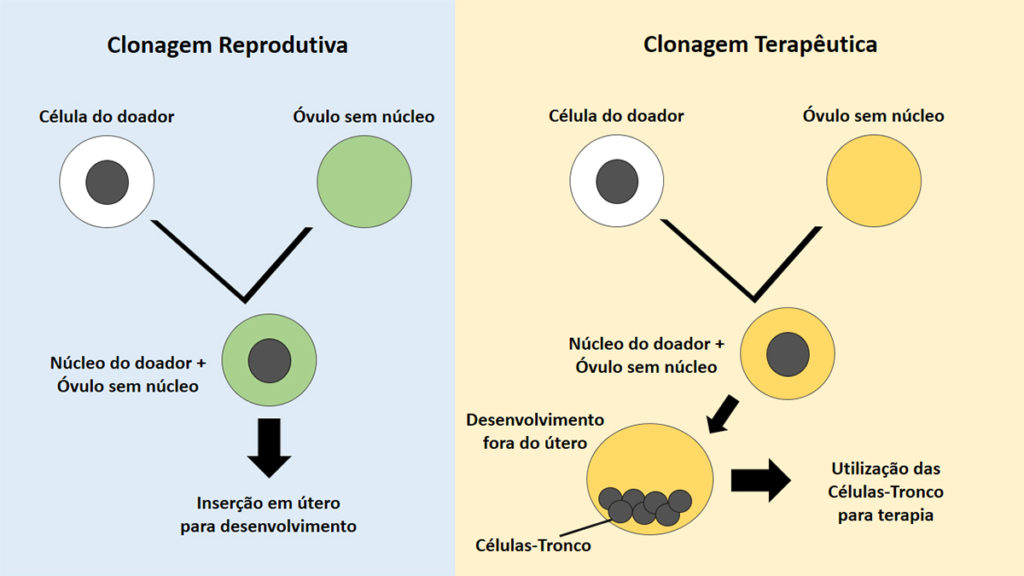 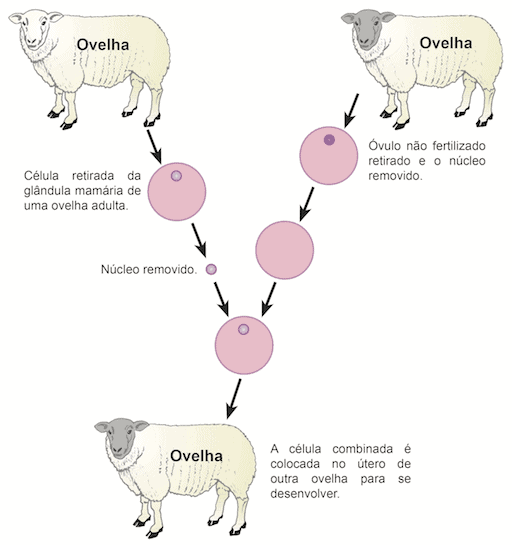 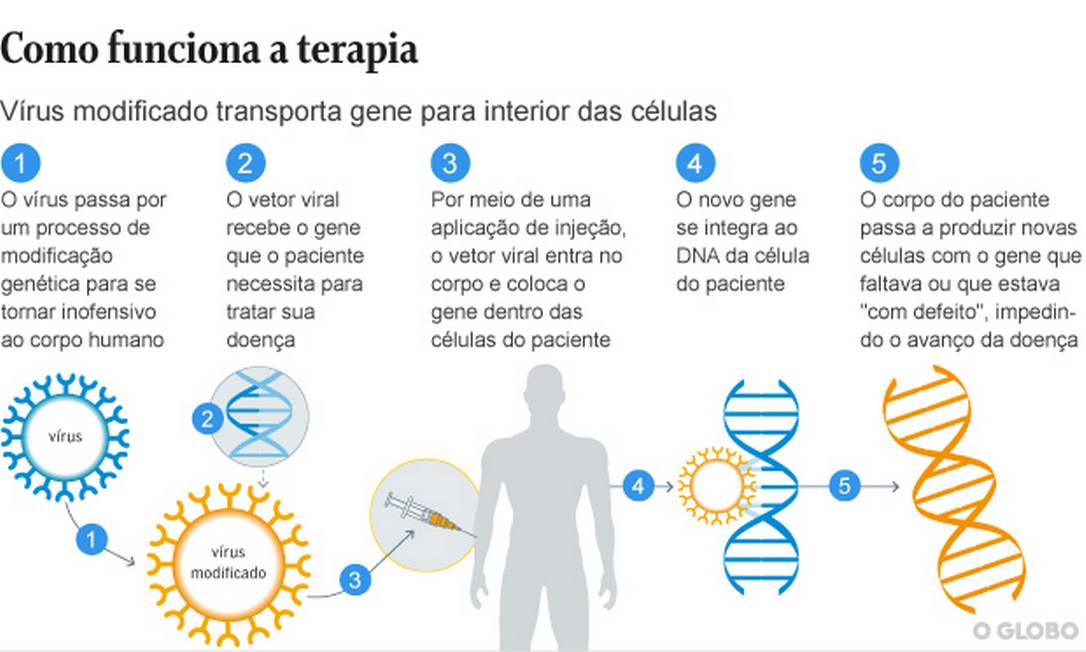 Exame DNA-VNTR: sprinting e hibridiação do DNA
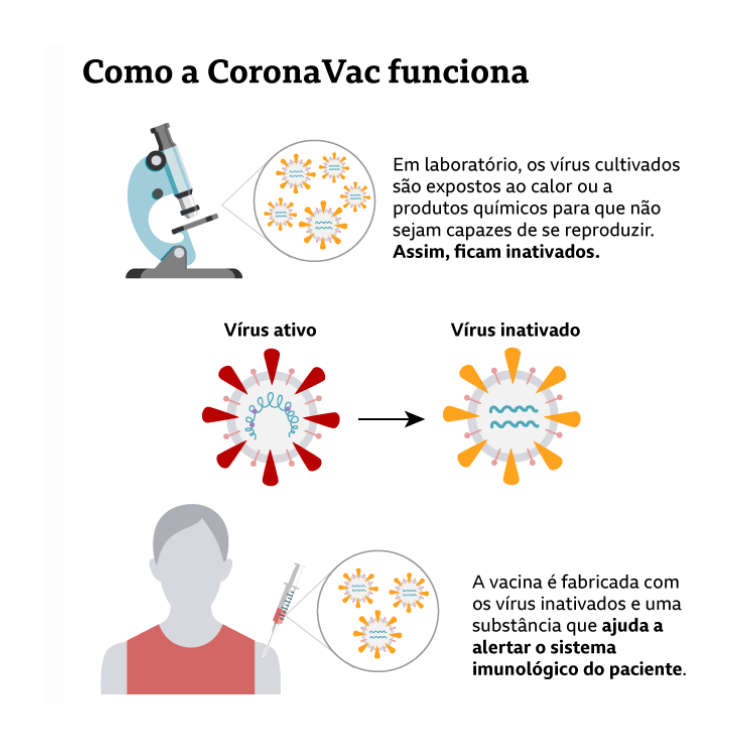 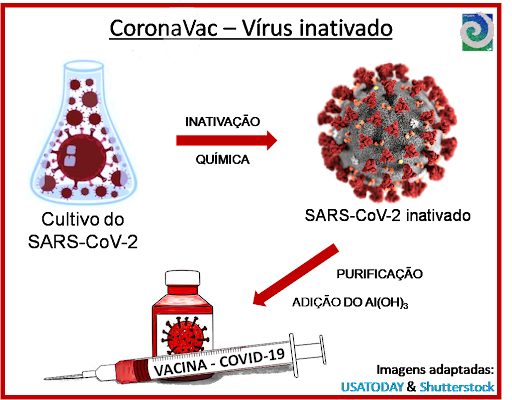 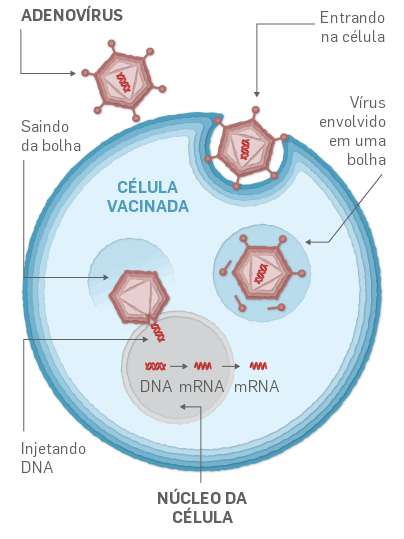 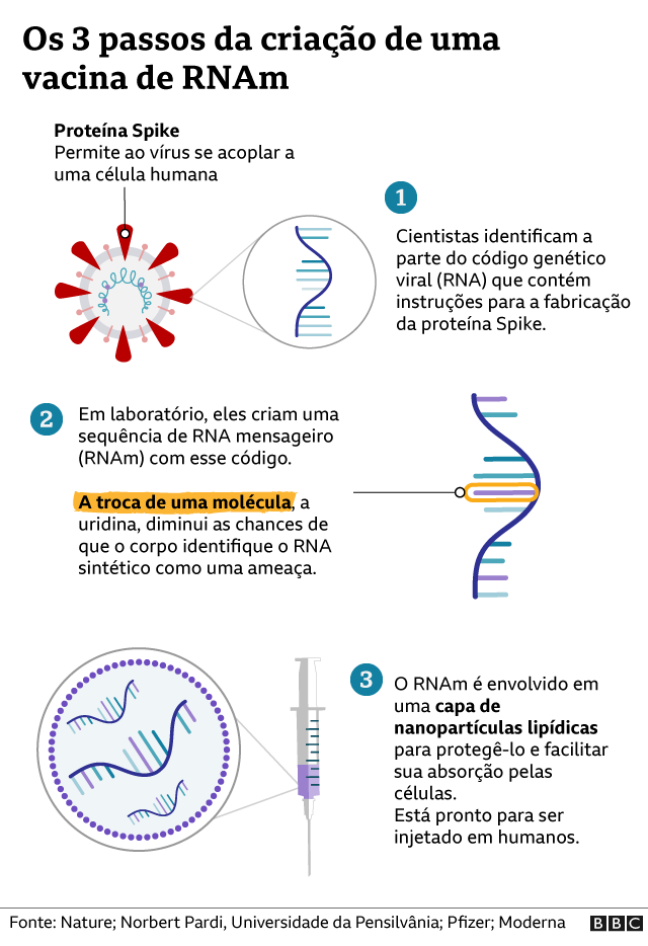